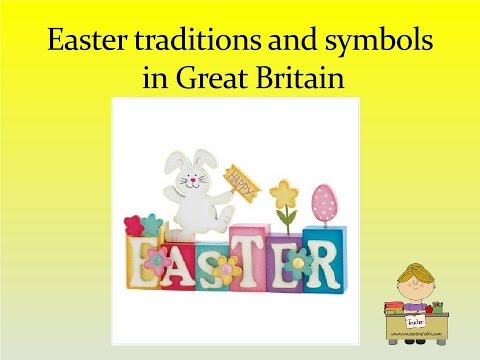 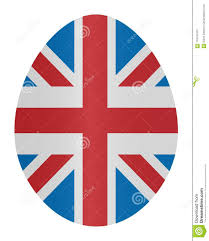 When is Easter?
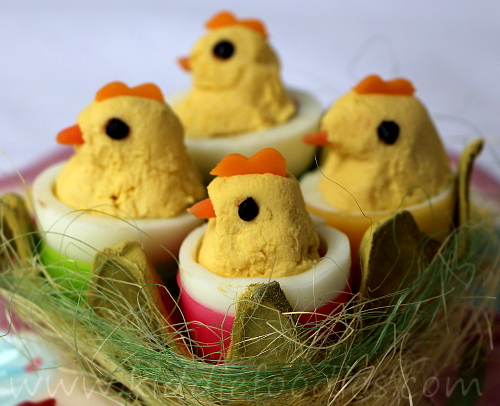 Easter Sunday can fall on any date from 22 March to 25 April.
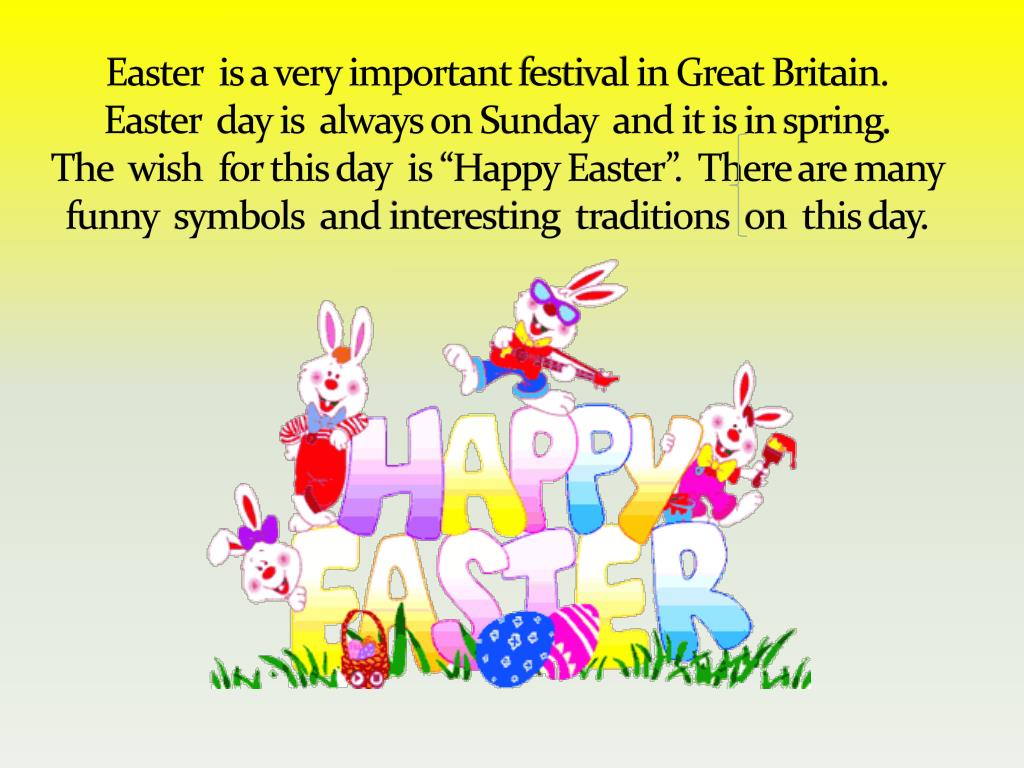 What are the symbols of Easter?
Egg, Bunny, Lamb, Chick – symbols 
    of life.



The Cross – the symbol of Jesus’ victory over death (mirtis,смерть).

The Candle – the light(šviesa, свет)of the world.
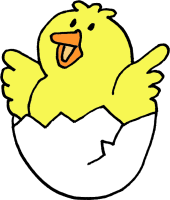 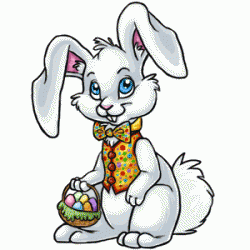 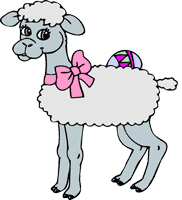 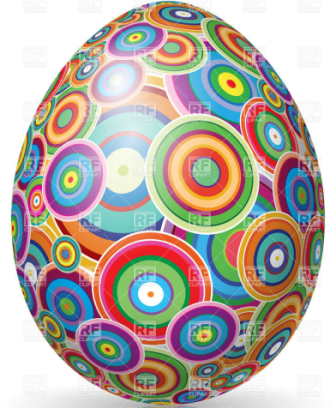 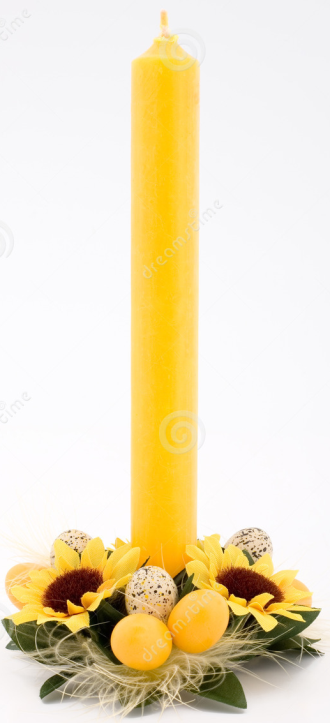 British people eat hot cross buns on Good Friday.
Hot cross buns, hot cross buns,one a penny, two a penny,Hot cross buns.If you have no daughters,give them to your sons,One a penny, two a penny,Hot cross buns.
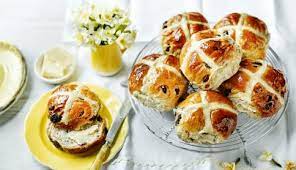 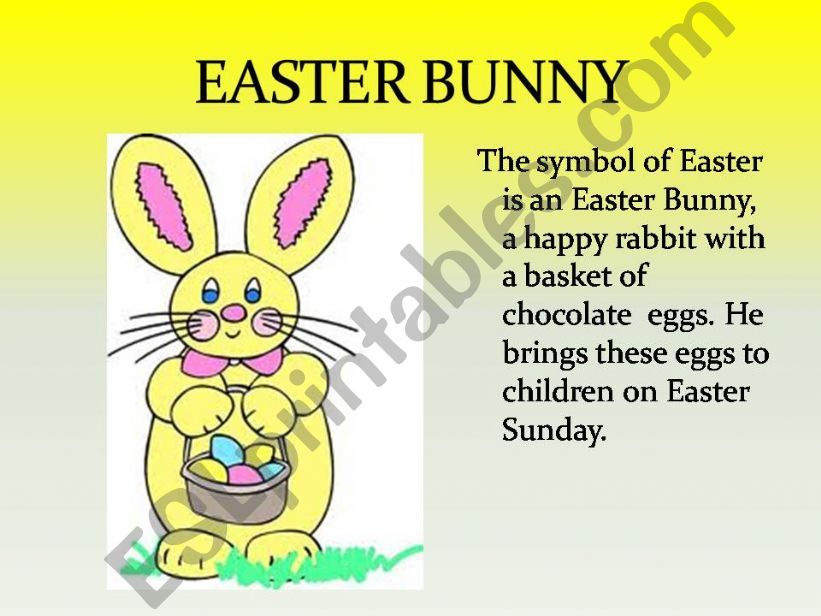 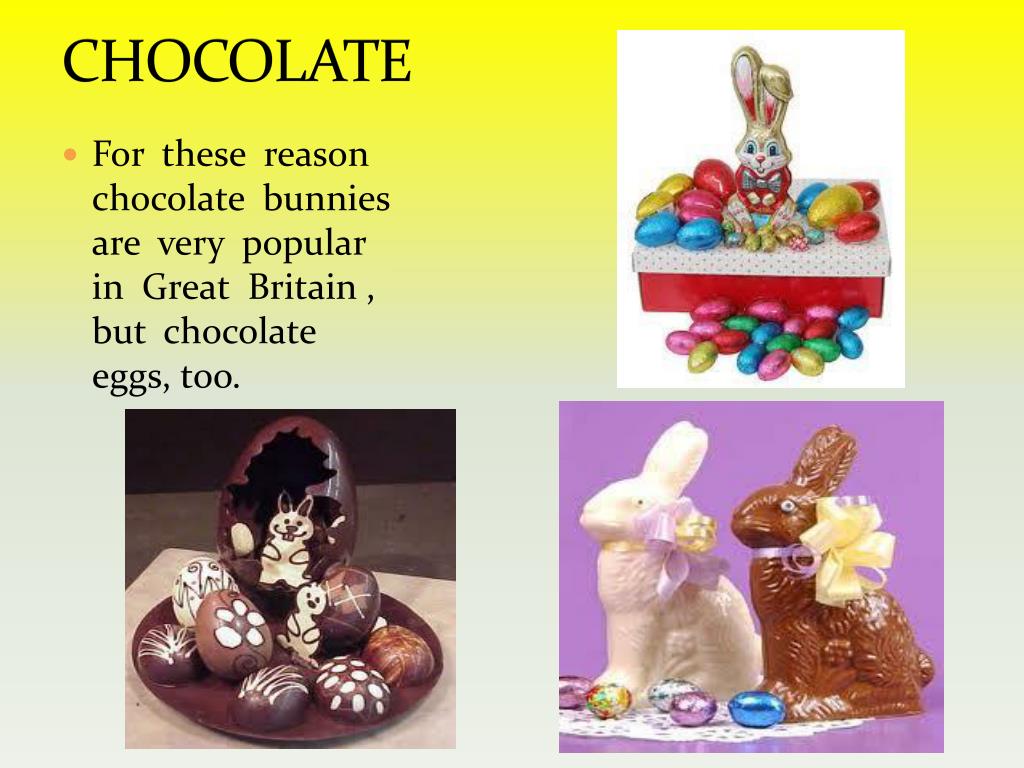 Reason- priežastis, причина
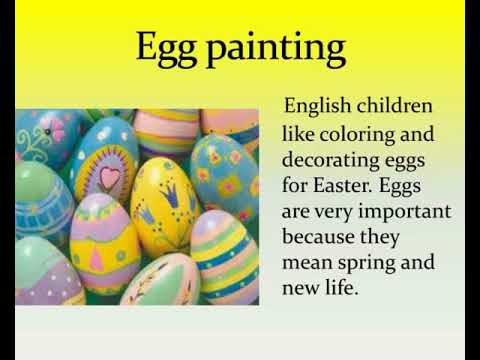 Mean- reikšti, значить
British people give each over chocolate eggs.
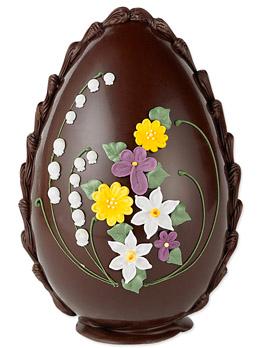 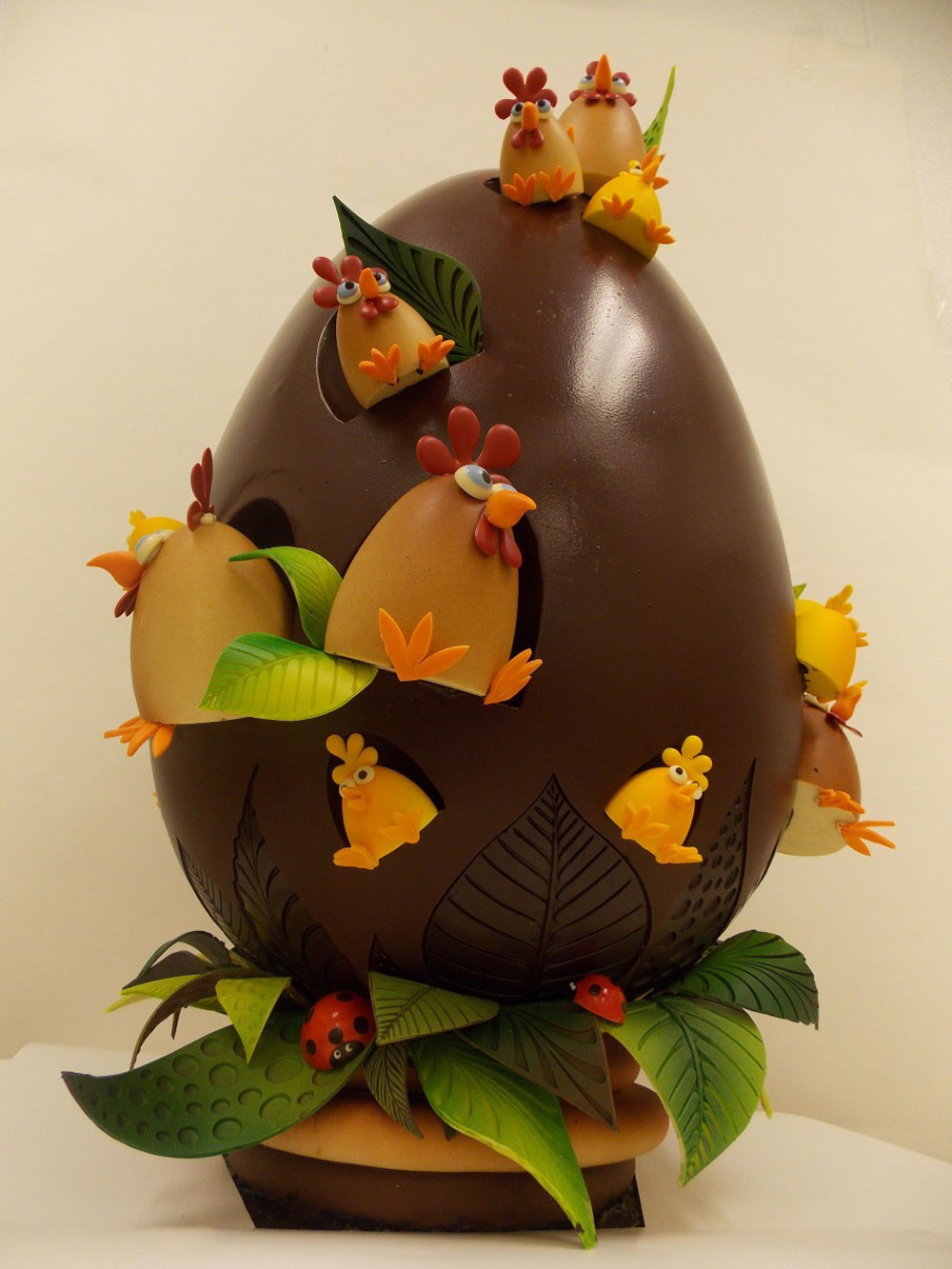 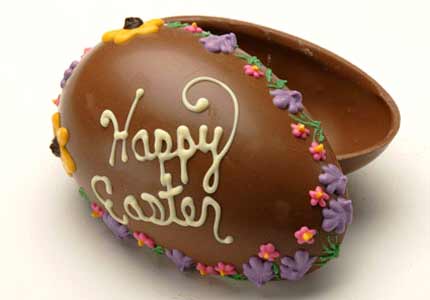 British people go to church on Easter Sunday.
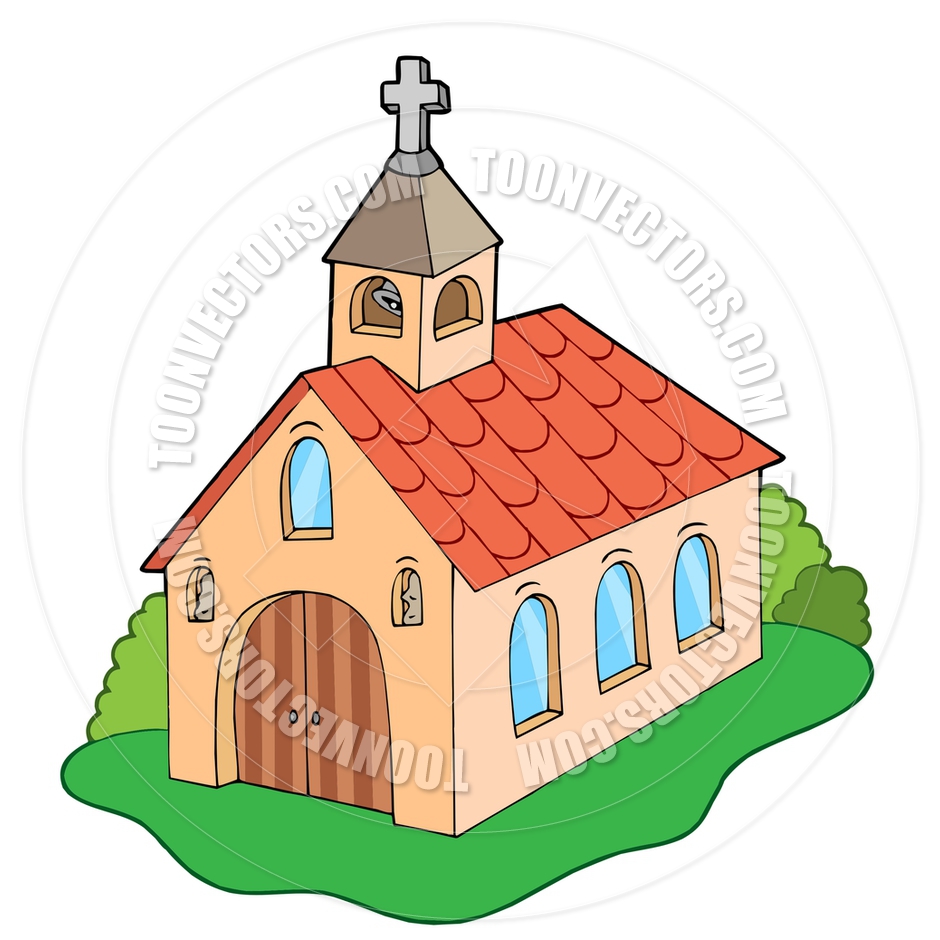 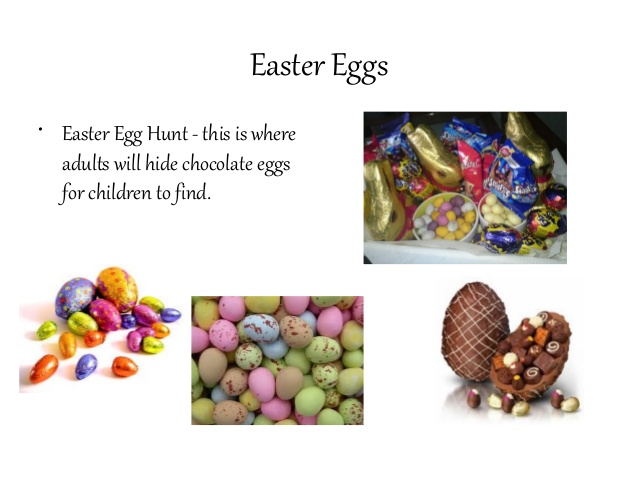 Hunt- medžioti, охотиться
Hide –paslėpti,  прятать
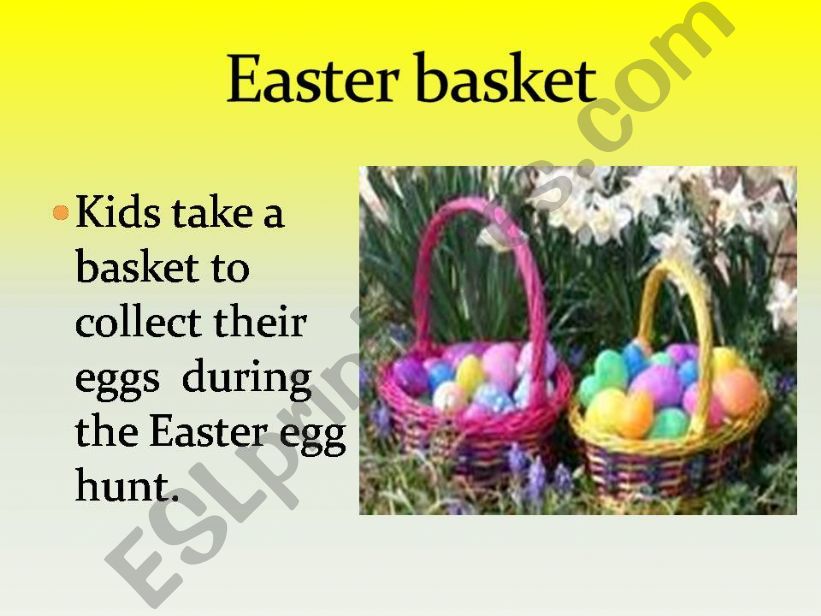 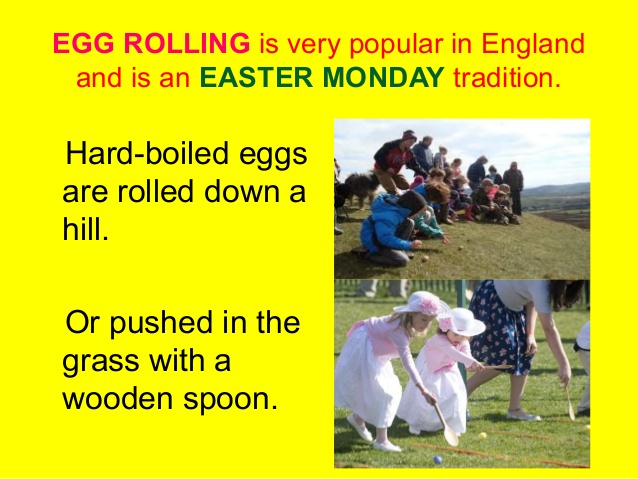 Wooden spoon- medinis šaukštas, деревянная ложка
Easter games
Egg tossing-  mėtymasis,подбрасывание
Egg hunting- 
medžioklė, охота
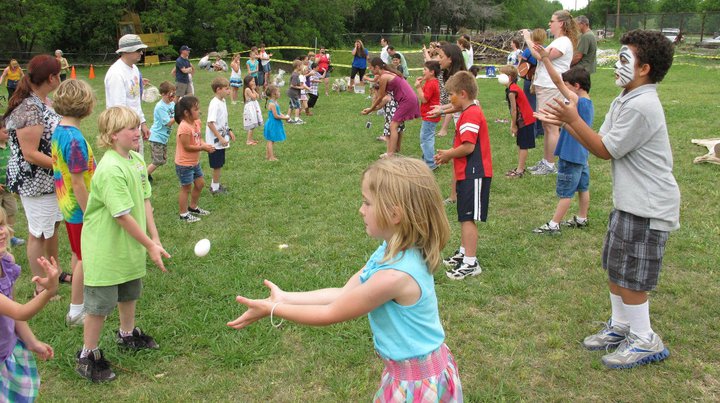 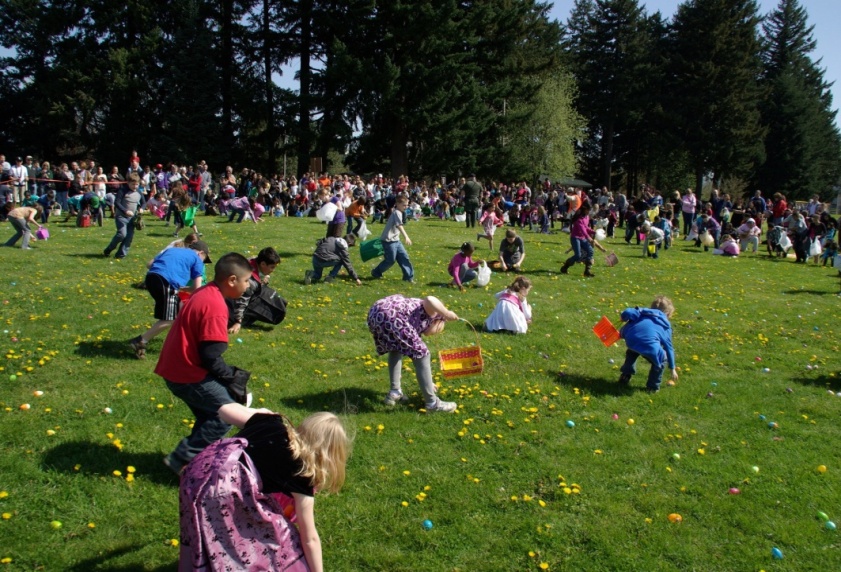 Egg rolling- 
           rieda, катание
.
Egg tapping- bakstelėjimas, постукивание
.
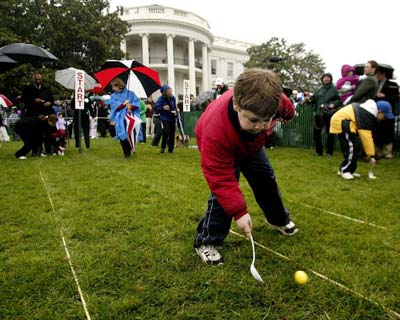 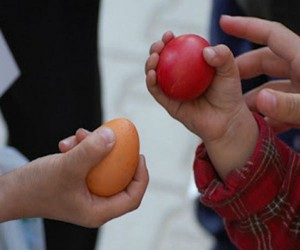 Easter 			Egg
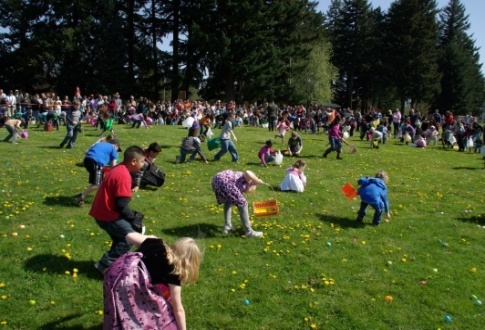 Chick
Candle 
Gifts
Lamb 
Bunny 
Basket 
Card 
Egg
Cake
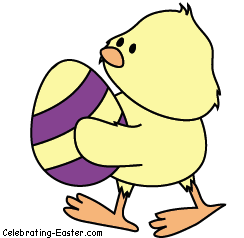 Hunting

Rolling

Tapping

Painting


Tossing
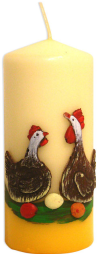 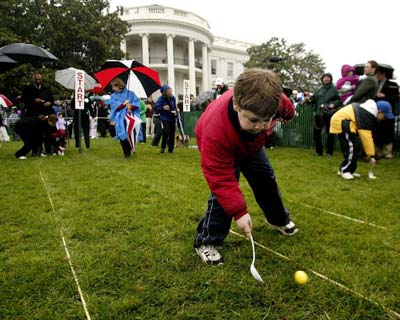 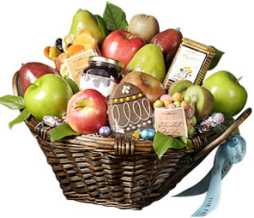 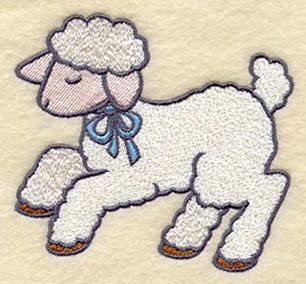 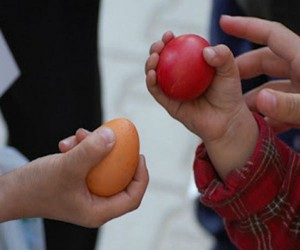 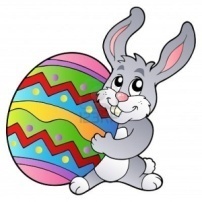 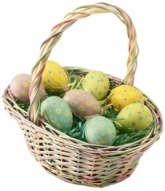 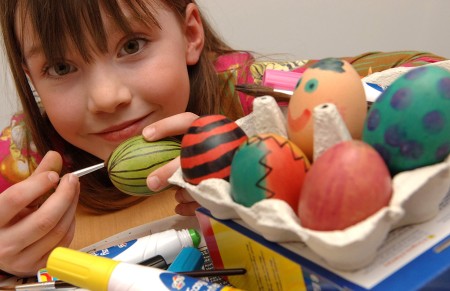 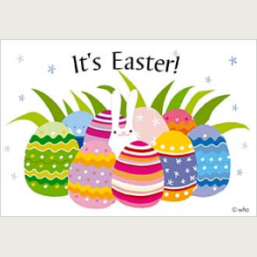 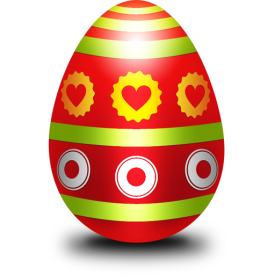 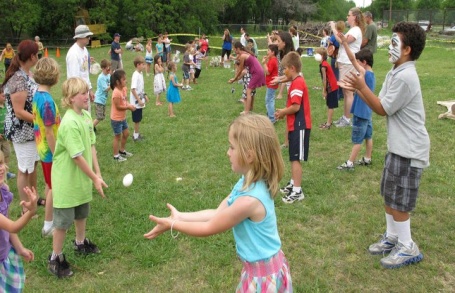 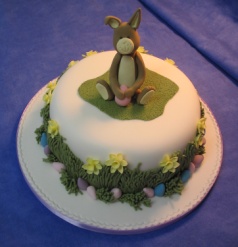 Questions
Do British people go to work on Good Friday?
What do they do on Good Friday?
What traditional Easter cakes do British people eat on Good Friday?
Where do British people go in the morning on Easter Sunday?
What presents or gifts do they give each other?
What games do they play?
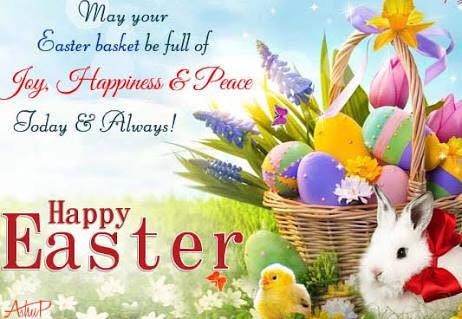 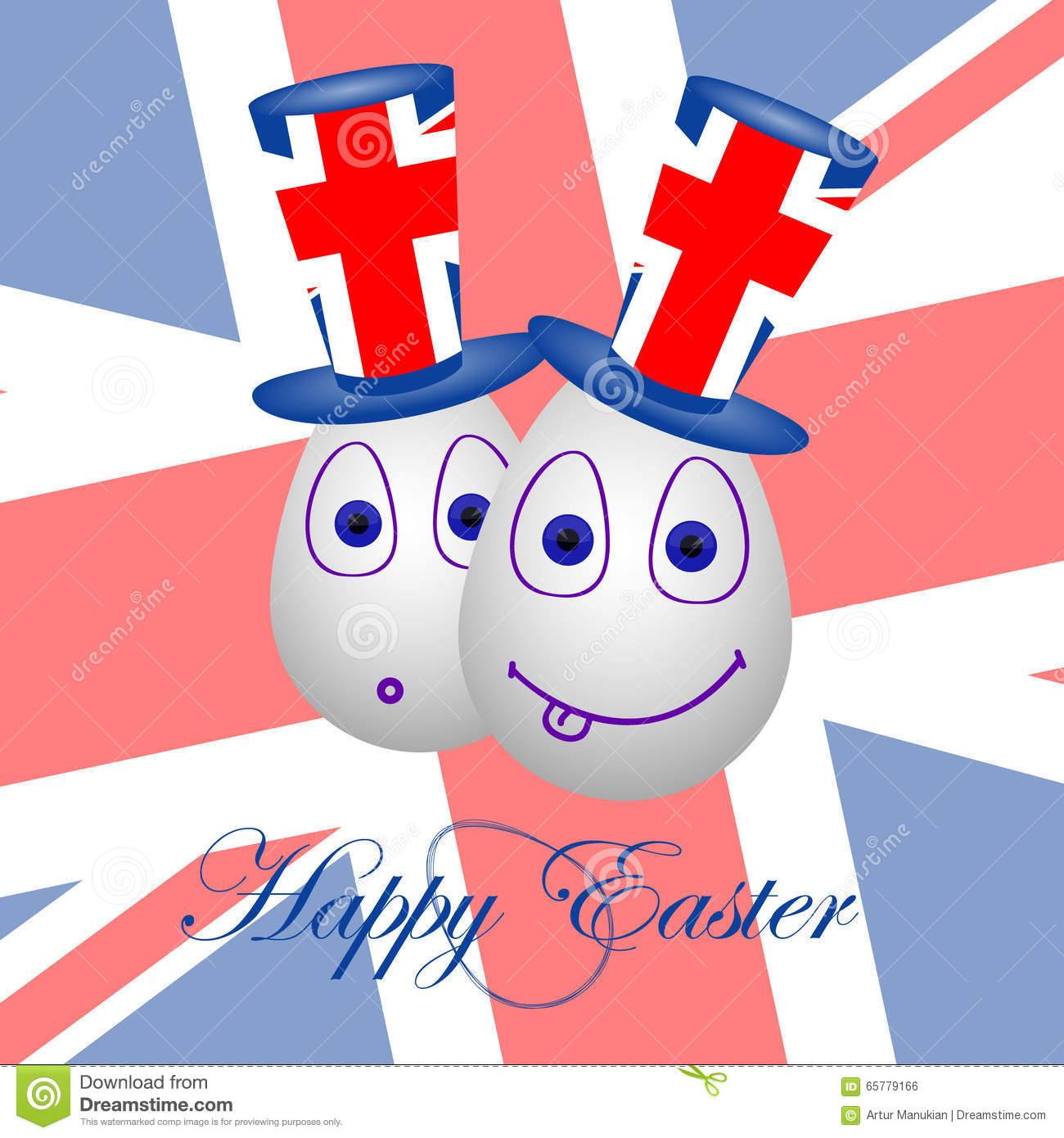